DHS Faith and Community 
 Alliance
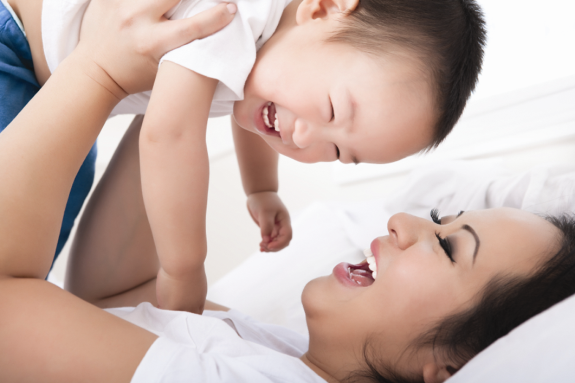 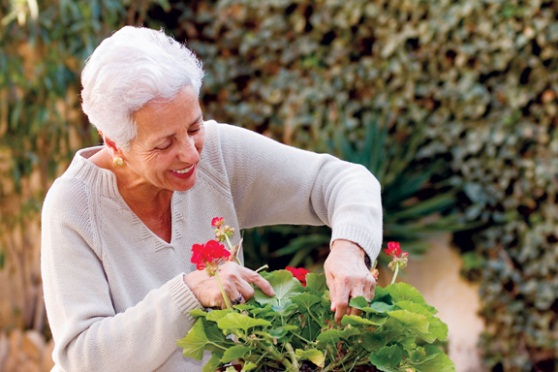 Presenter:	Robert Nibbs
		Director, Strategic Planning & Execution
		
		Rev. Dr. Willie Myles, Statewide Coordinator

Presentation to:	DHS Board
		

Date:  		June 18, 2015
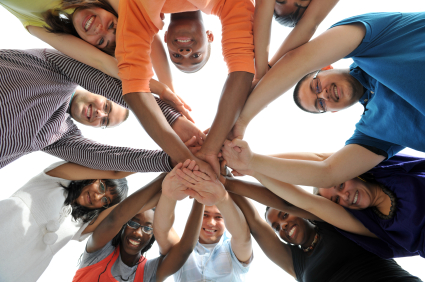 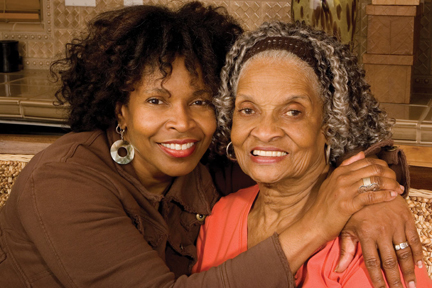 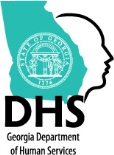 Georgia Department of Human Services
1
Vision, Mission and Core Values
Vision 
	Stronger Families for a Stronger Georgia.

Mission
	Strengthen Georgia by providing Individuals and Families access to services that promote self-sufficiency, independence, and protect Georgia's vulnerable children and adults.

Core Values
Provide access to resources that offer support and empower Georgians and their families. 
Deliver services professionally and treat all clients with dignity and respect. Manage business operations effectively and efficiently by aligning resources across the agency. 
Promote accountability, transparency and quality in all services we deliver and programs we administer. 
Develop our employees at all levels of the agency.
2
[Speaker Notes: 2]
DHS Strategic Approach … “we can not do it alone”
The Faith and Community Alliance is a non-denominational, interfaith group of faith community members who meet and advocate for Georgia's vulnerable children and families. The common ground they all share is compassion, and a desire to improve the community. The strategy includes three stages of development:
Phase I		Education Awareness
Phase II	Training 
Phase III	Community Empowerment
4
New Logo
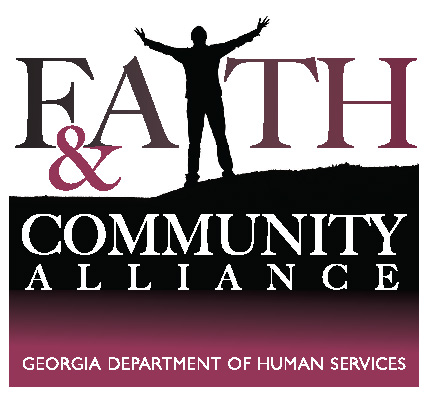 Faith and Community Alliance Strategy
The State is divided into 15 regions.
All regions has a Faith Community Leader serving in the capacity of Chair and Co-Chair except regions 2,4, 9,11,13. We anticipate having these positions filled by  June 30, 2015.
Ten regions have identified outcomes for each of the following committees  that they working towards:
Vulnerable Children and Families
Parental 
Elderly Care
Prison Re-Entry Services
Communications
Fatherhood/Child Support
Mental Health
6
Statewide Regions
7
Georgia Department of Children and Families Initiative
The department has embarked upon an 11 County Statewide tour.  Bobby Cagle, Director, Georgia’s Division of Family and Children Services, and Stephanie Blank, Chairwoman of the Governor’s Child Welfare Reform Council, goal is to  discuss the impact that the of child welfare reform recommendations will have statewide. They have requested the Faith and Community Alliance to accompany them on their 3 day tour  for each county statewide.
8
Partners
United States Department of Health and Human Services Region IV
AARP
Statewide AAA
Emory Alzheimer's Association
Division of Family and Children Services  
Governor’s Office on Transition-Reentry and Support 
Georgia Department of Juvenile Justice
DHS Fatherhood Programs
Emergency Preparedness Disability Liaison-Laura George
Atlanta Community Food Bank
Tdeferiamedia 
DHS Fatherhood Program
NAMI
135 Churches
13 Ministerial Associations
100’s of profit and not for profit groups
Questions/Comments
???